Difficult Behaviorsduring COVID 19
A RAFT Presentation
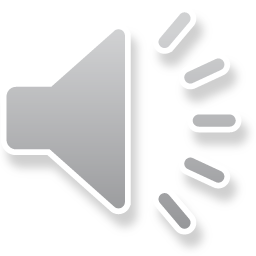 Objectives of the Difficult Behaviors during COVID 19
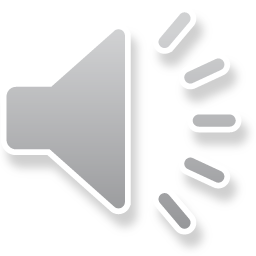 Introduction
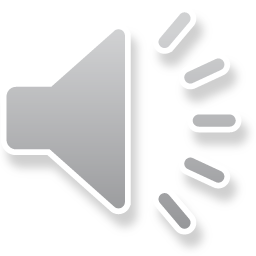 The coronavirus pandemic will put extra stress on caregivers and family. 
Reducing stress is always important for caregivers, and even more so now
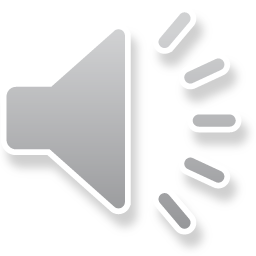 Disruptions in daily routines, social isolation and anxiety are all added stressors caused by the coronavirus, but there are steps caregivers/families can take to help reduce stress and take care of themselves so that they can continue to provide care
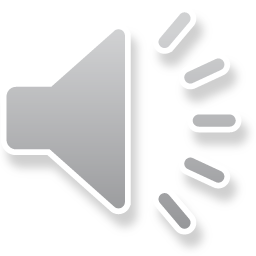 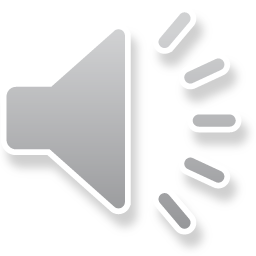 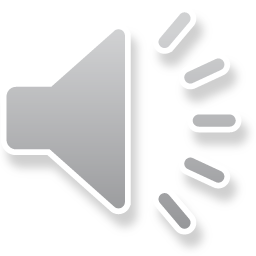 It’s a Puzzle!
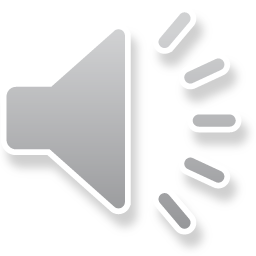 Defining Difficult Behaviors
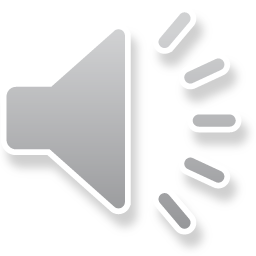 What does Difficult Behavior Look Like?
Sometimes…………….
Hitting
Threatening
Agitation
Frustrations
Derogatory comments
Accusations 
Entitlement
Manipulation
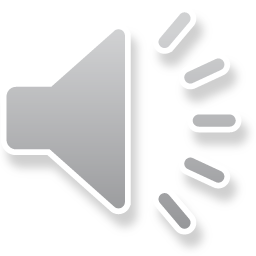 Why are there Difficult Behaviors
Some
  	behavior are 
	learned/intentional and 
	negative
Some
	behavior are 
	medical or psychiatric in 	
	origin
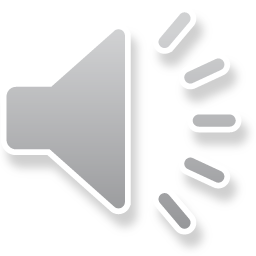 Understanding Their Meaning
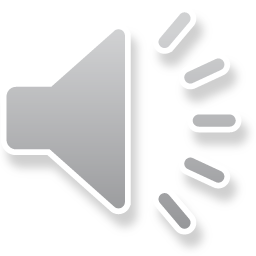 Detective Work
Use Observation Skills!

	The ABCs
		Antecedent, Behavior, Consequence
Antecedent
What triggered the behavior
The 5 W’s: Who, What, When, Where, Why
Behavior
What is the behavior
Consequence
What happened immediately after the behavior
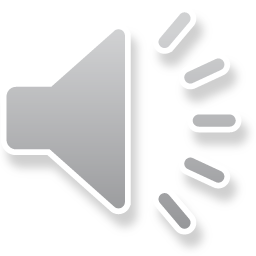 Detective Work
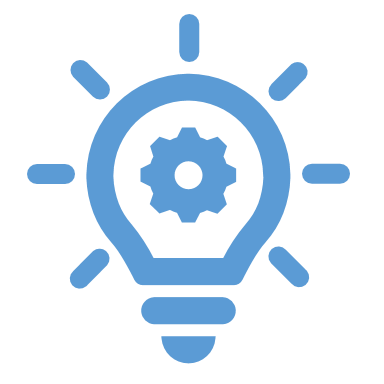 What are possible causes of the behavior
P E E R
Physical
Are they in pain
Environment
Is there something in the environment 
Engage
Is there something about your approach to the individual
Resident
What is the resident’s history
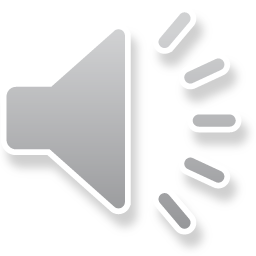 The Key is…..
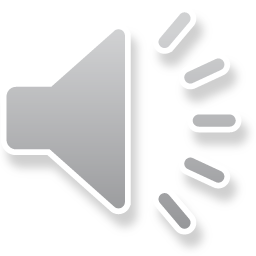 Angry and Aggressive Behavior
Verbal (shouting, name calling)              Physical (hitting, pushing)

What might be causing the anger?

Behavior could be related to:
Pain, discomfort, illness, medication, hunger or thirst
Loud noises or busy environment
New places, people, cannot recognize home
Difficulty with activities or chores
Frustration with inability to communicate
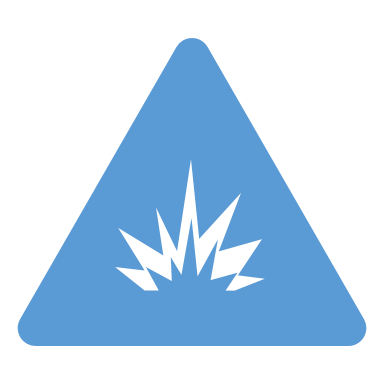 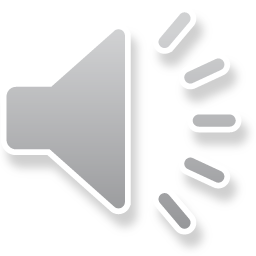 How to respond
Rule out pain
What happened right before the behavior (trigger)
What could the person be feeling, what is behind the behavior: feeling ignored, frustrated, rejected, unsafe
Be positive and reassuring
Limit distractions, look at what is in environment
Focus on another activity that’s more relaxing
Be positive, speak slowly, calmly, reassure
Don’t become upset or frustrated, don’t take it personally
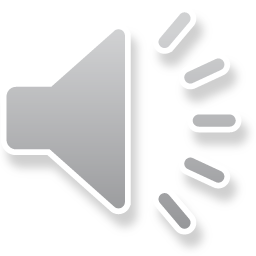 How to respond:
Check for pain, UTI, reaction to medication
Listen, find out what might be going on
Reassure, speak calmly
Change the environment, decrease noise, distraction
Anxiety and Agitation
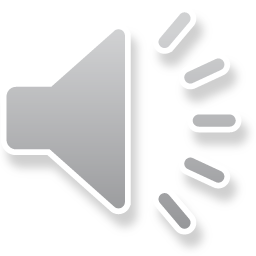 Individuals can become suspicious
Accusing others, theft, improper behavior, trying to make sense 

How to respond:
Don’t take it personally
Don’t argue or try to convince, just acknowledge
Give a simple answer
Focus on another activity
Duplicate lost items
Suspiciousness
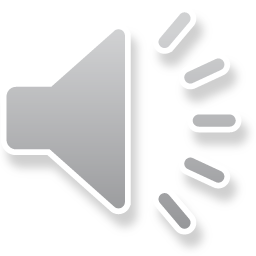 General Strategies
Listen
Empathy
Clarify
Redirect
Model calm 
Reframe
Set limits
Provide yes/no, black/white options

Check medication compliance
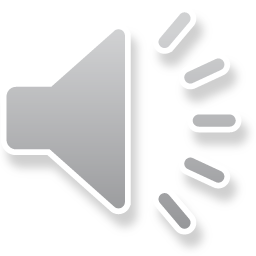 Thanks for joining us!
Please take a moment to complete our survey. We appreciate your feedback.
https://www.surveymonkey.com/r/ZB92CJP
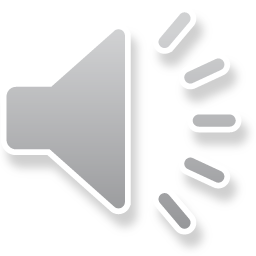 References
Alzheimer's Foundation of America, alzfdn.org
Buckley, D. (May 2020) Understanding The Antecedent Behavior Consequence Model,  Betterhelp.com
Community Care, Inc., Communitycareinc.org
Geriatric Mental Health Training Series, 
	https://pogoe.org/sites/default/files/ABC-SuppMat.pdf
HealthDay News,  Healthday.com
TeamHealth, Teamhealth.com